每周日至周四 19:30-20:15 火爆开讲
.
经传多赢
短线突击营
经传多赢
短线突击营
2025.6.15
课程日期
罗雪奎
主讲老师
A1120616080001
执业编号
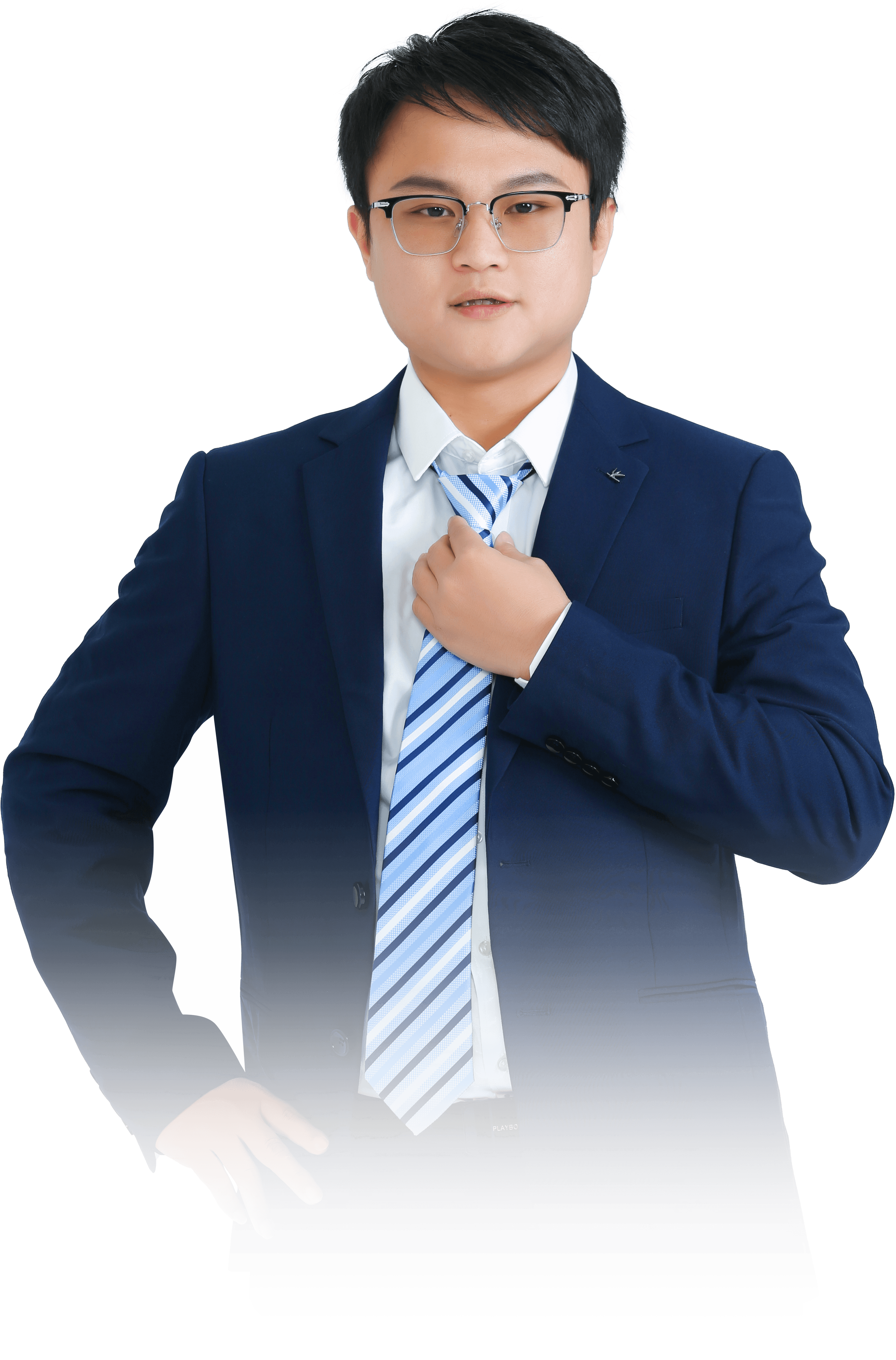 放量震荡
前高分化
中国·广州
PART 01
大  盘
本节课内容大纲
1.市场重回3400点，对增量考验加大
2.中线上攻高位注意控盘股分化
3.高切低节奏中的轮动试错
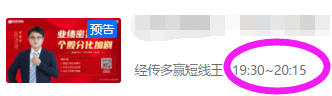 1.短期震荡，中线控盘风格
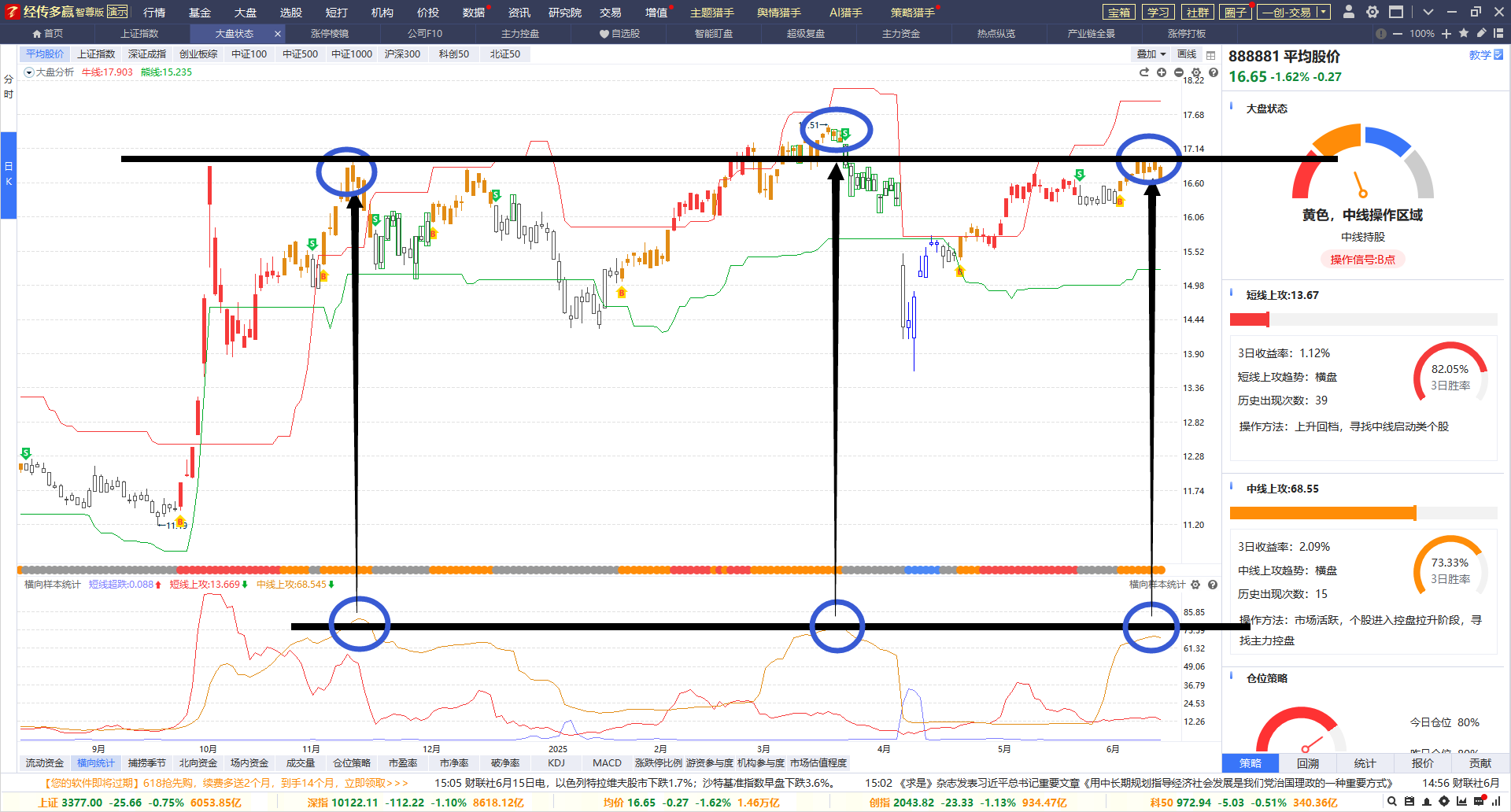 1.市场震荡特征阴阳交替
2. 中线上攻高位，去弱留强
3.短线上攻低位，追涨没溢价。


未来：
①高位震荡易绿帽背离
②震荡中低吸回档资金翻红的



市场特征：
①拉指数权重/局部控盘股
②题材电风扇轮动
2.中线上攻的两种风格
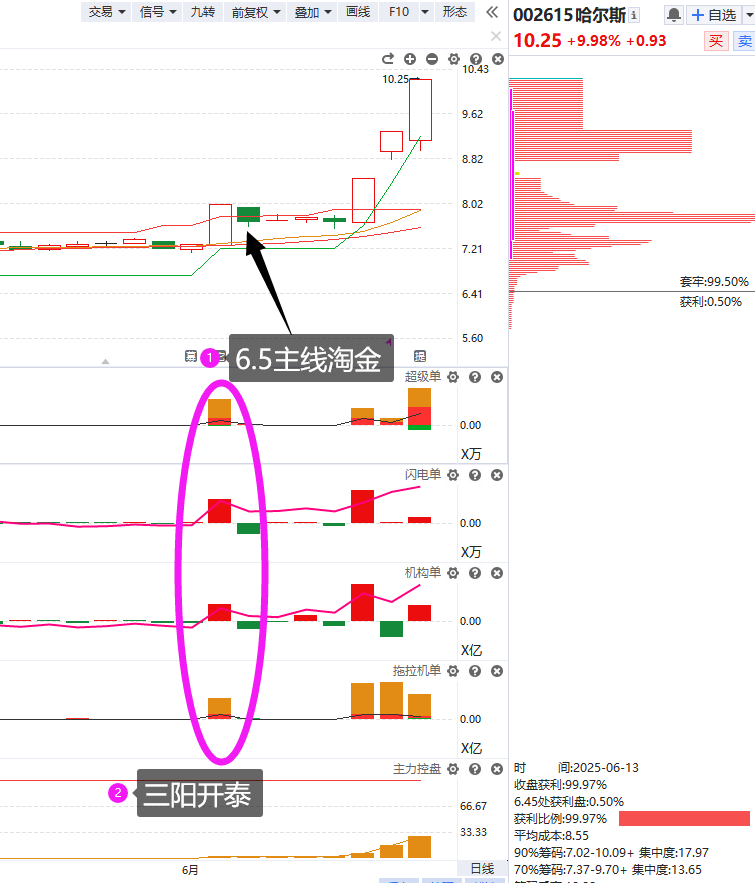 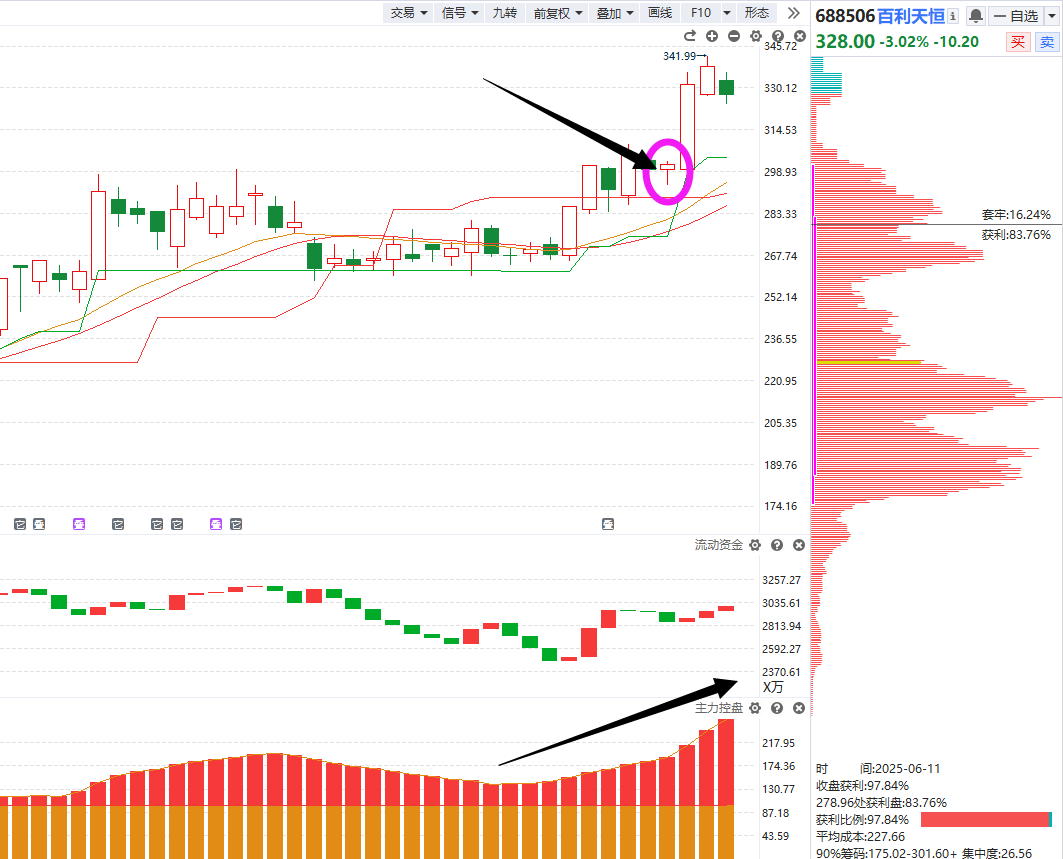 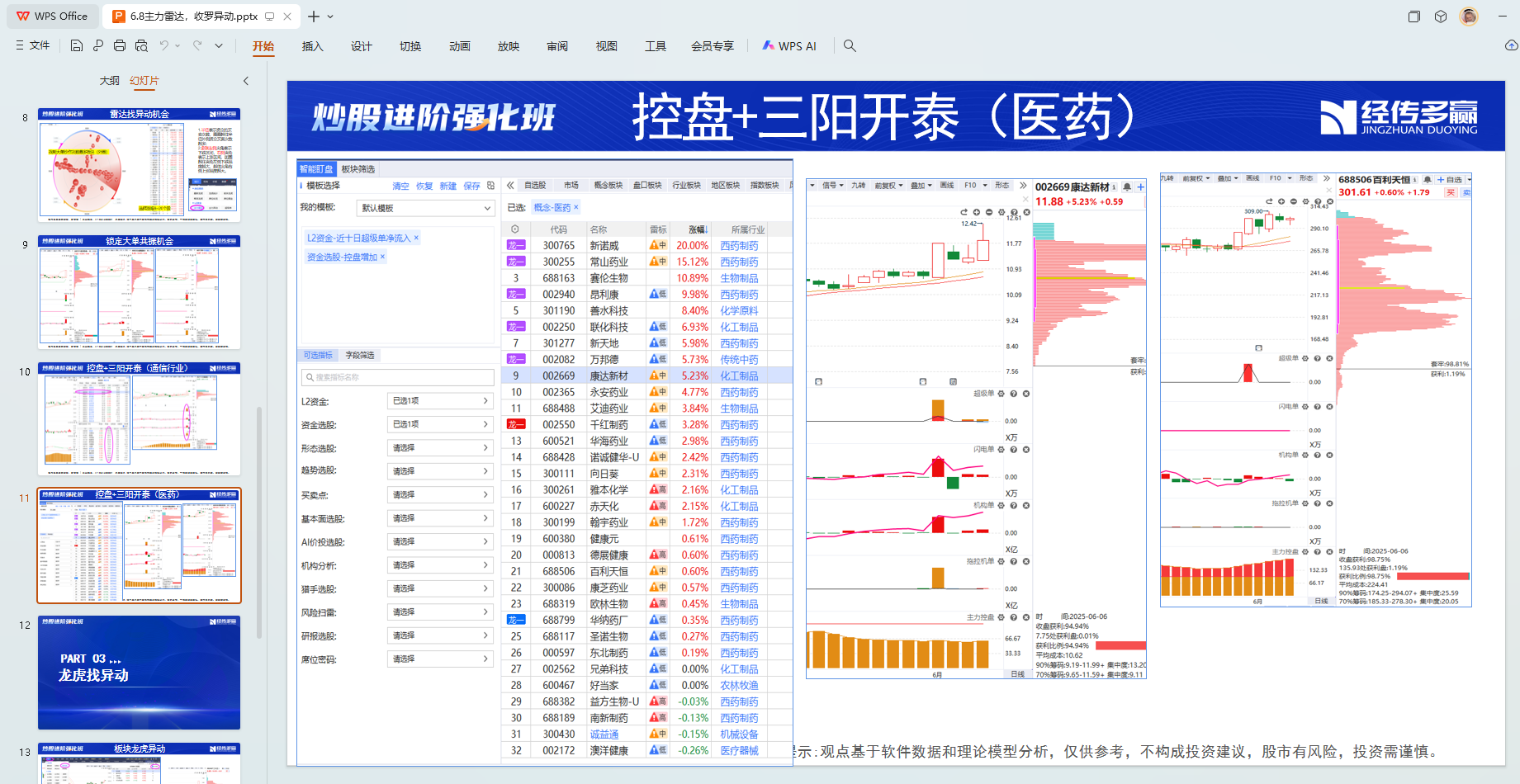 ①老鸭头（控盘双突破）回档
②低位补涨试错
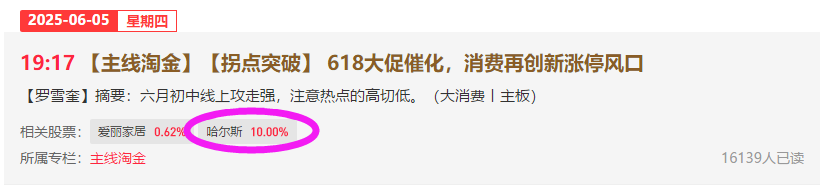 3.上周五的盘面总结
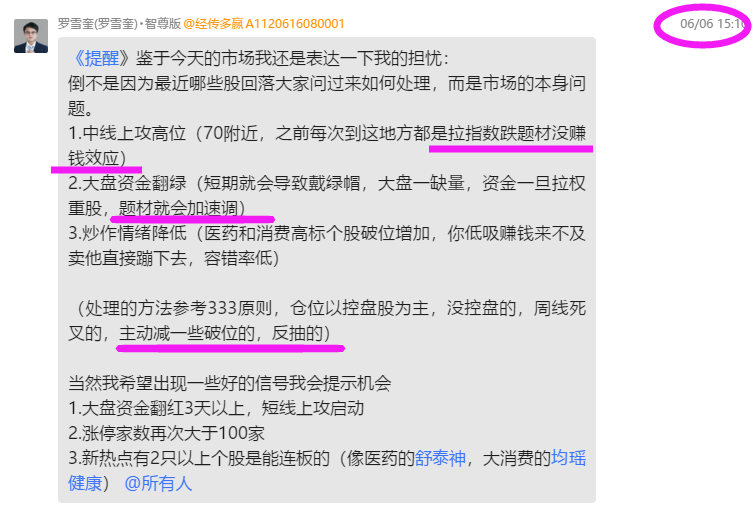 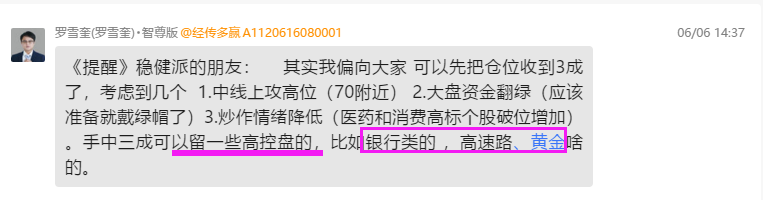 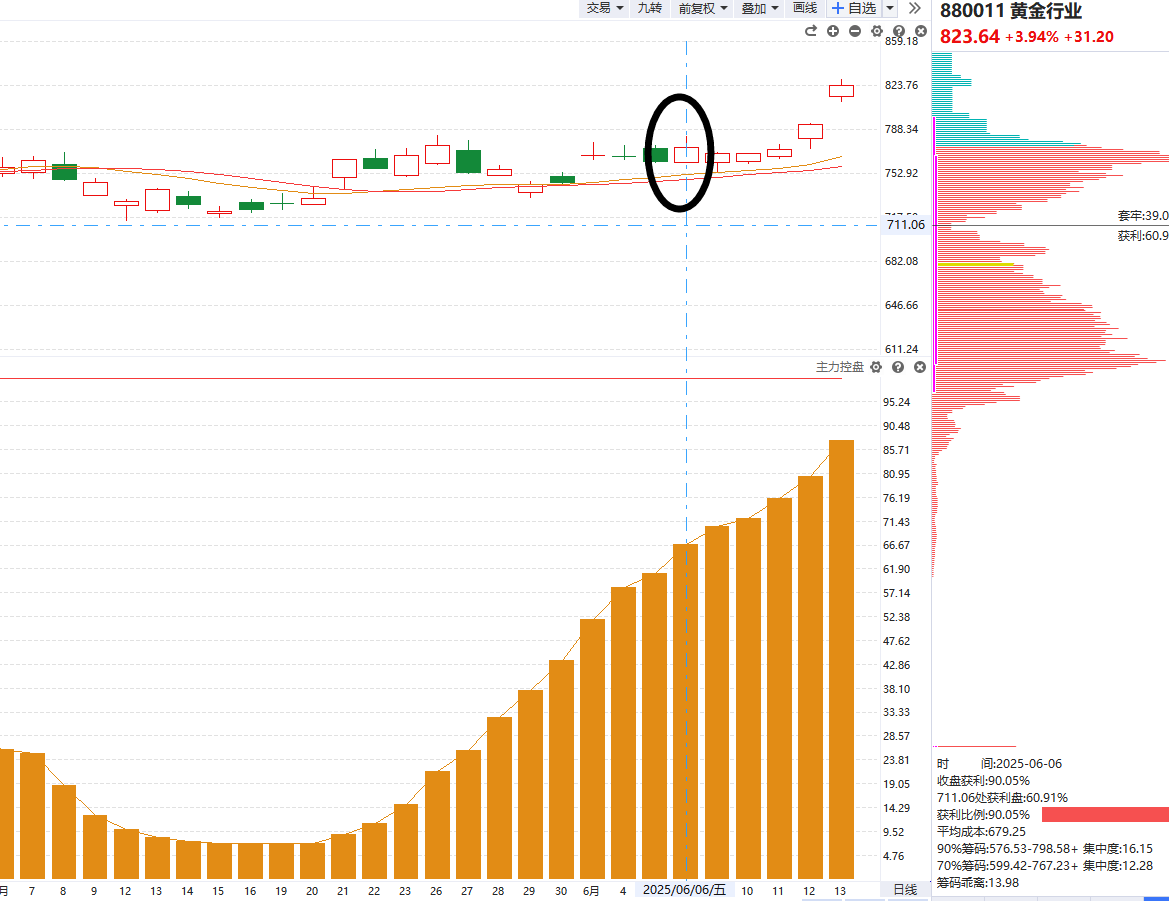 指数高位、控盘、题材走弱、333降仓
喇叭口+平台压力+券商冲关
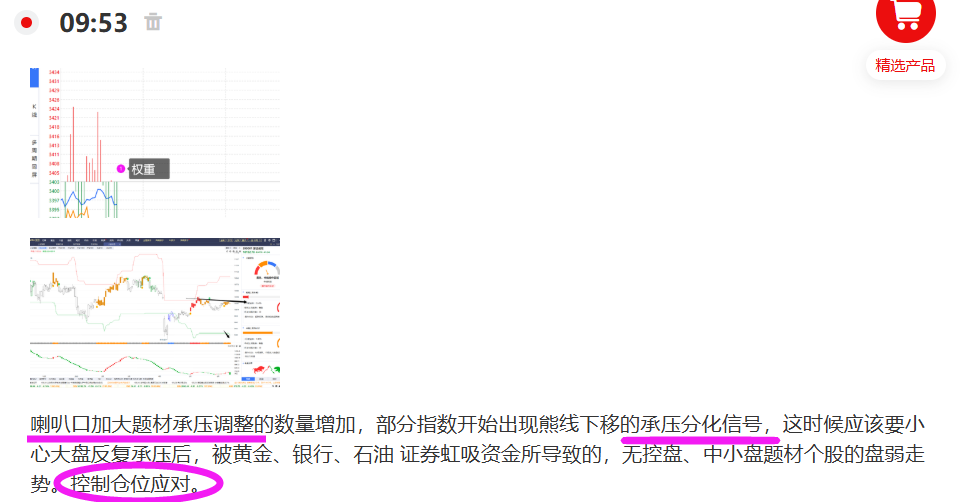 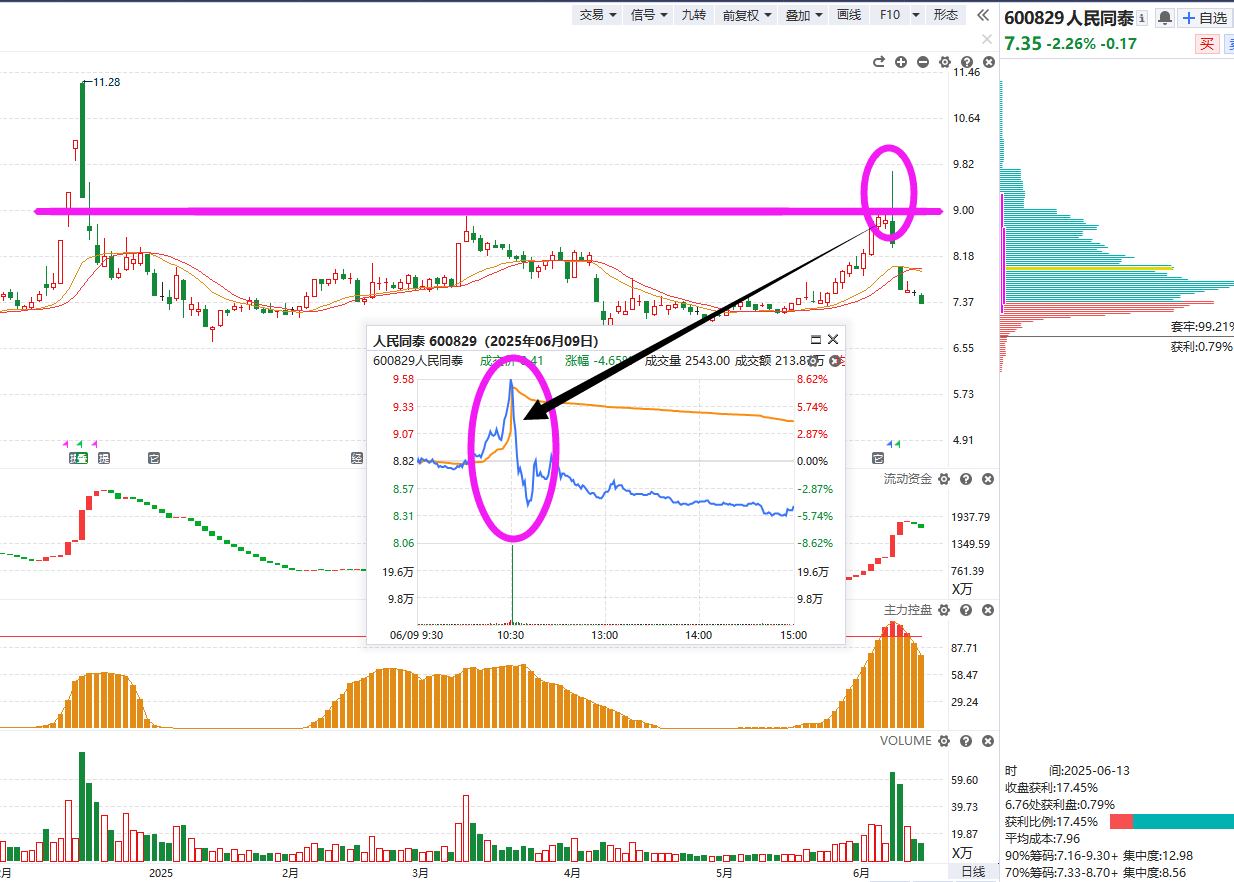 2.本周一聊到历史平台闪崩个股增加
1.周五早盘提示喇叭口题材走弱。
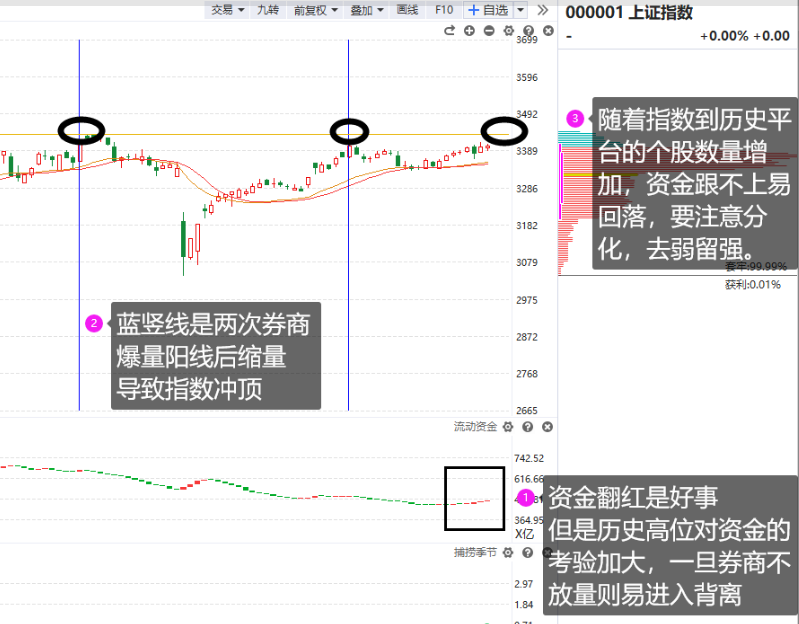 3.本周四晚上聊到券商每次诱多易形成高位
4.分时体现上涨疲软
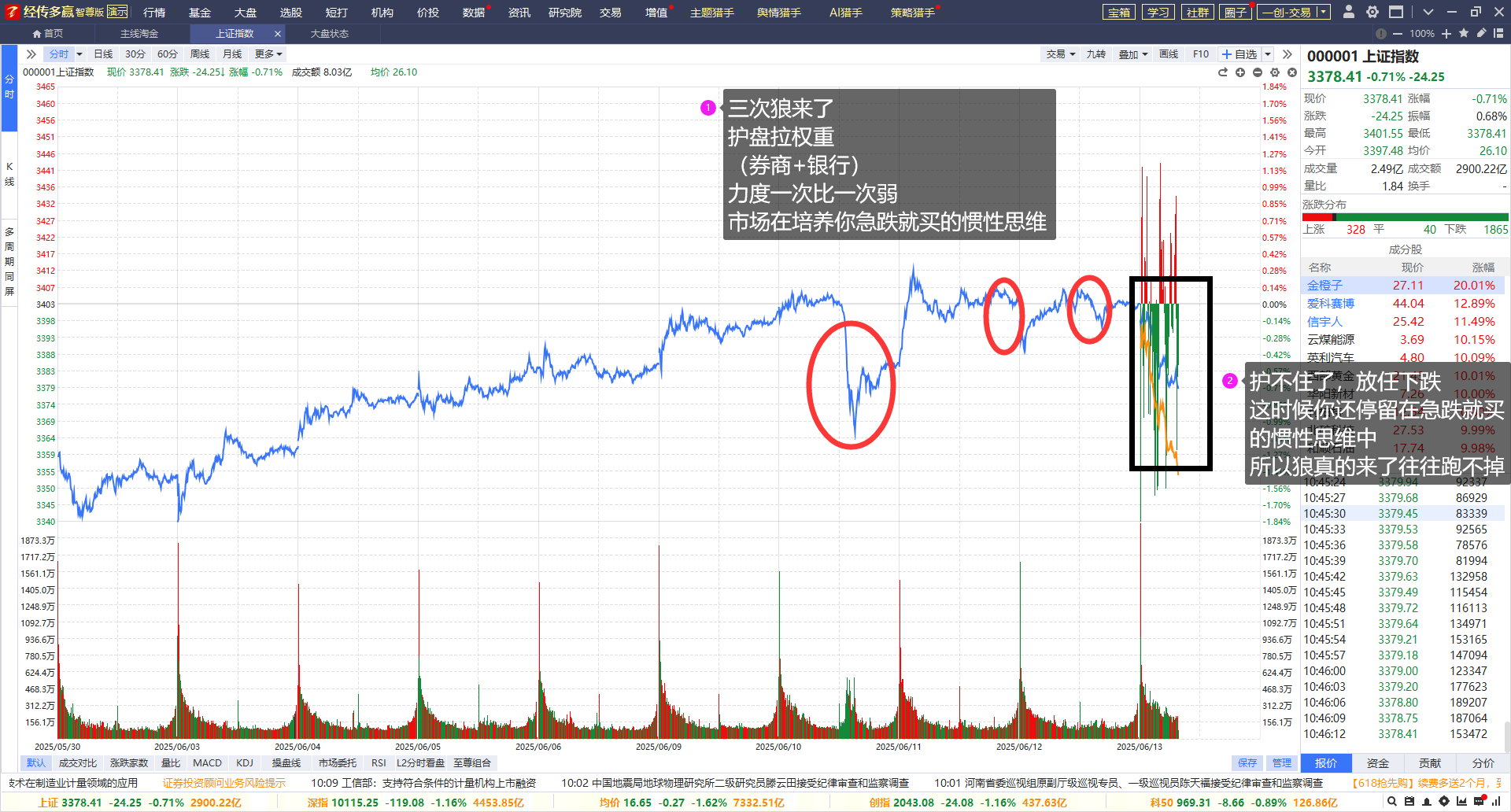 五六月业绩真空期轮动修复
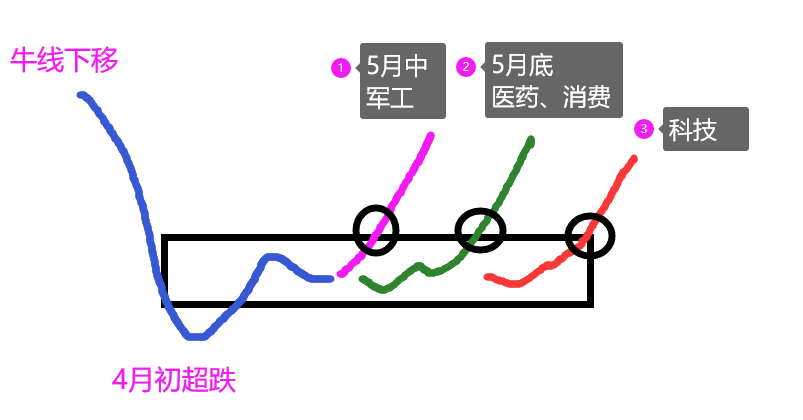 （机器人）
PART 02
市场看点
1.本周板块异动
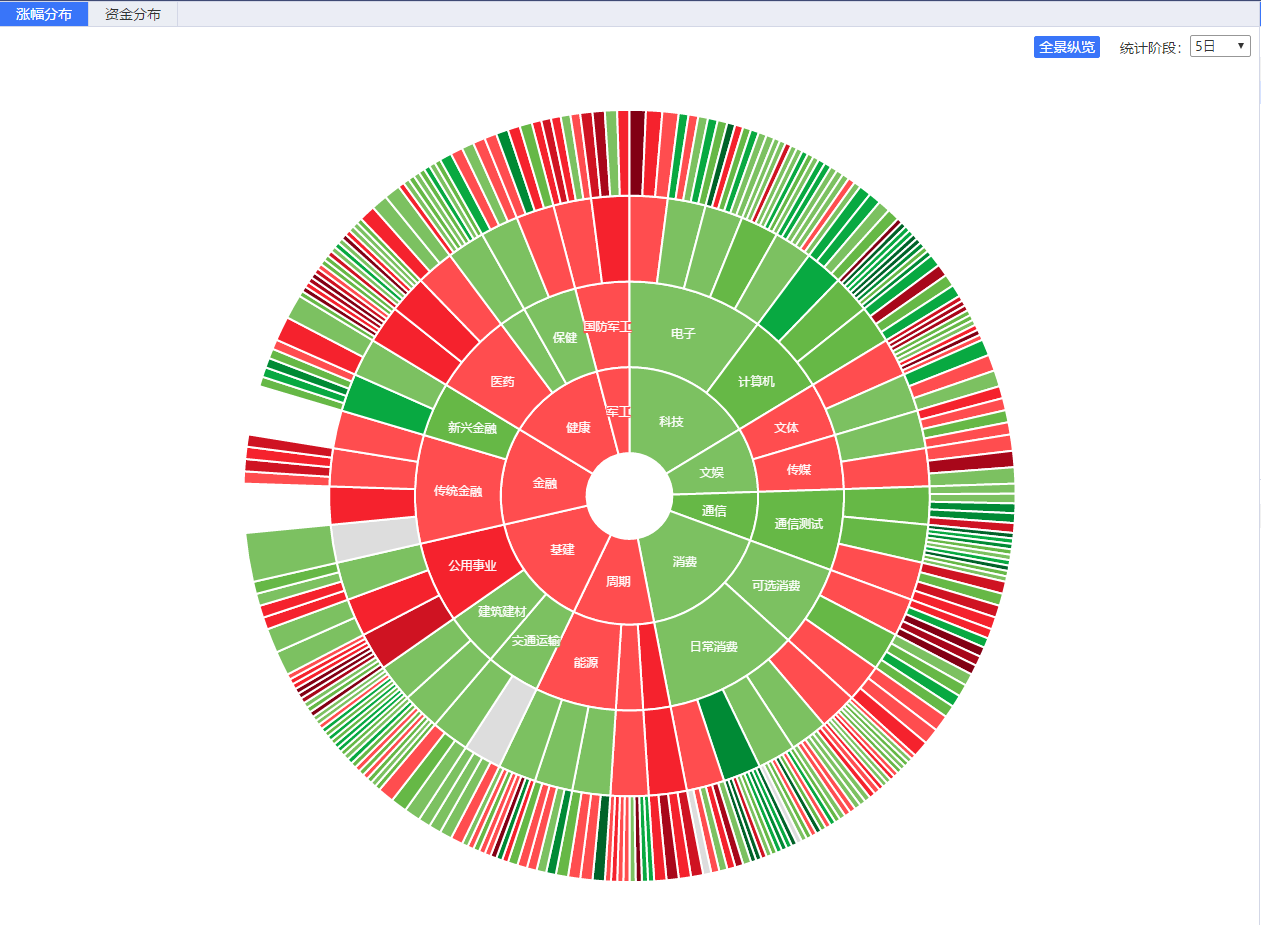 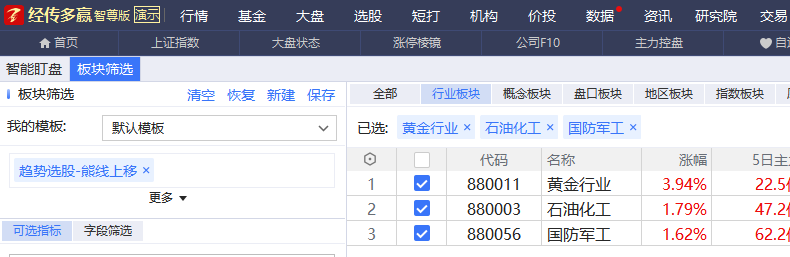 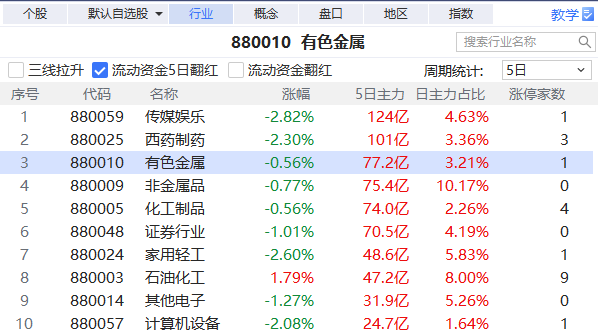 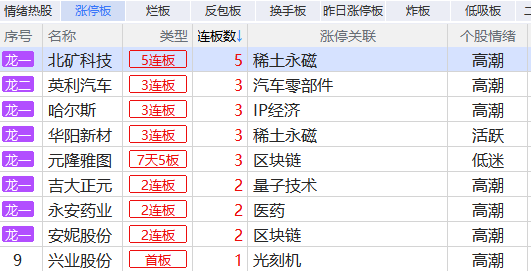 金融、传媒、军工、医药、金属类 ， 周五异动（事件驱动类，黄金、石油、军工）
2.有色+大单+控盘
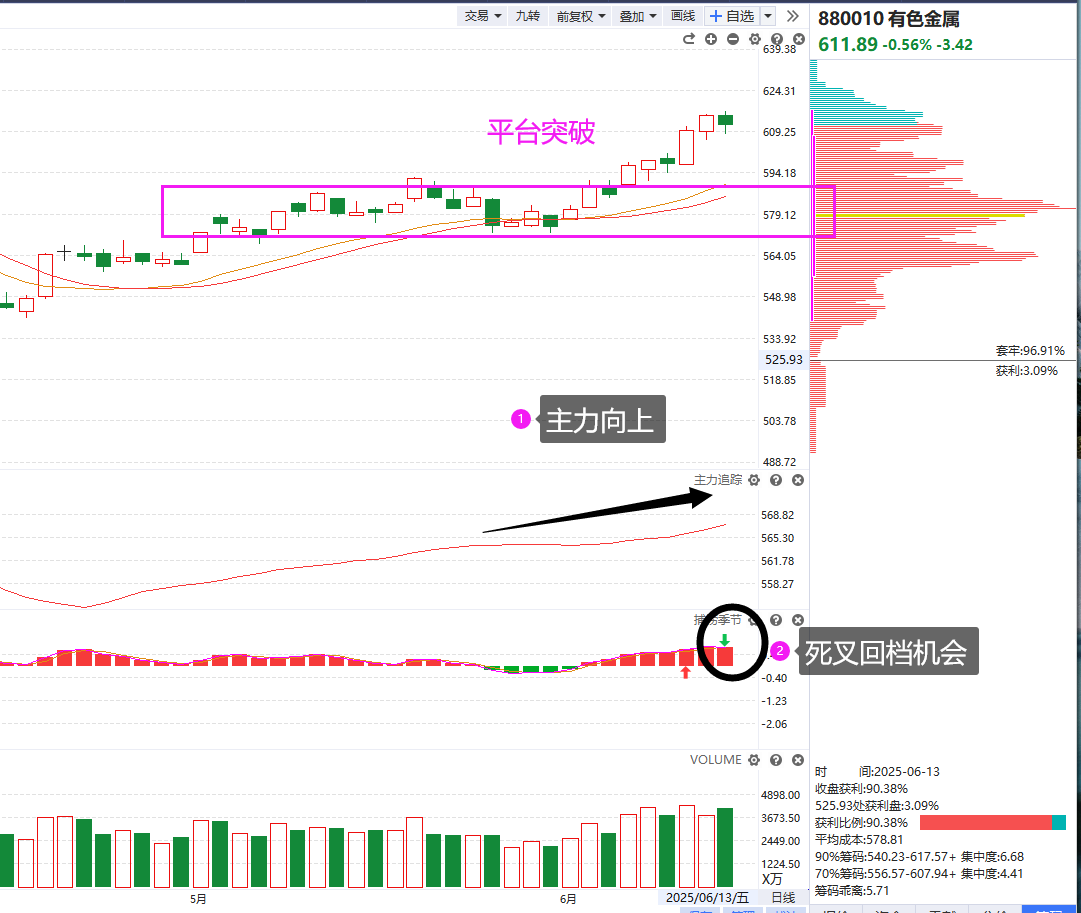 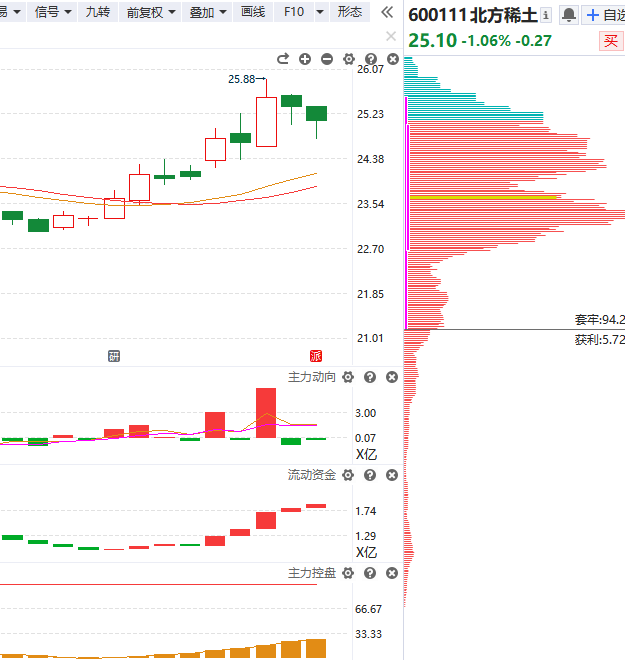 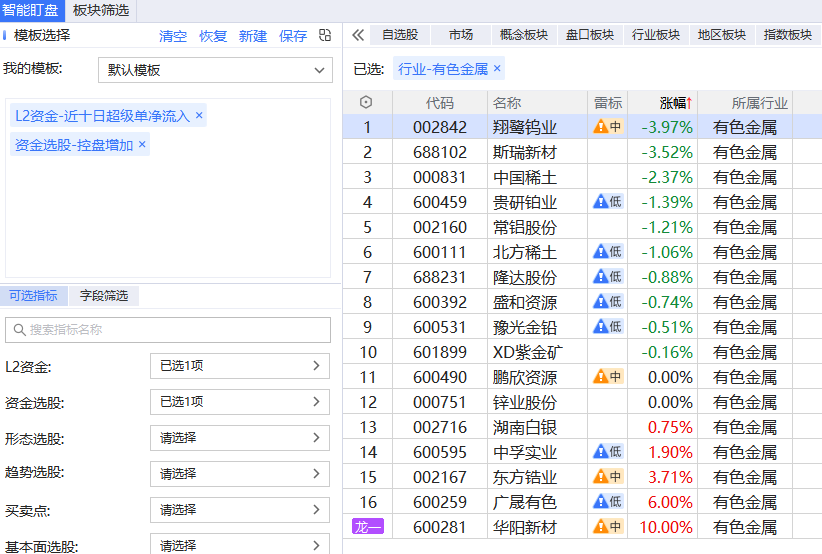 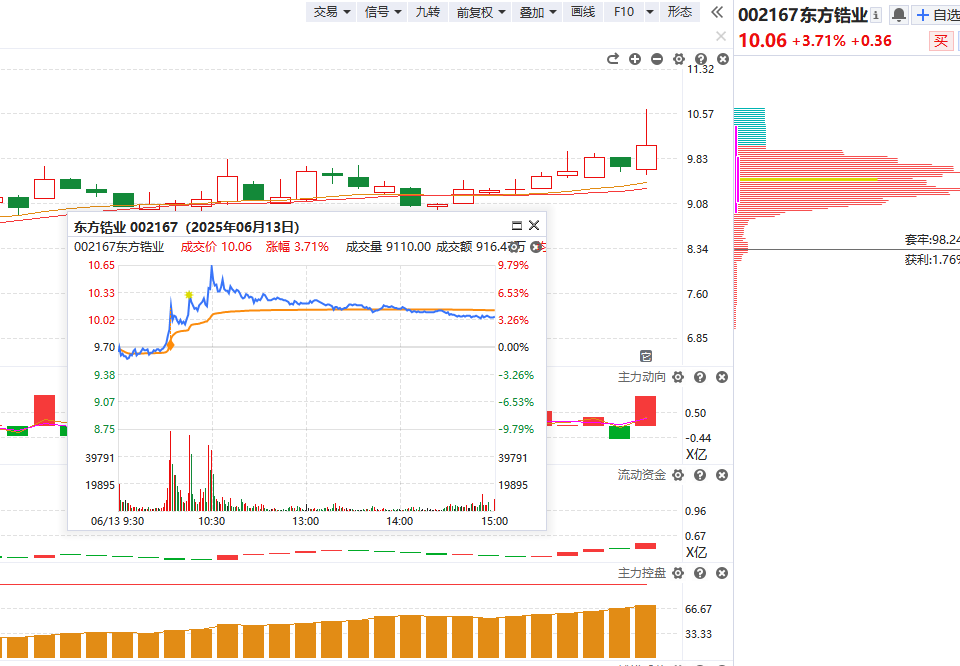 3.传媒+大单+控盘
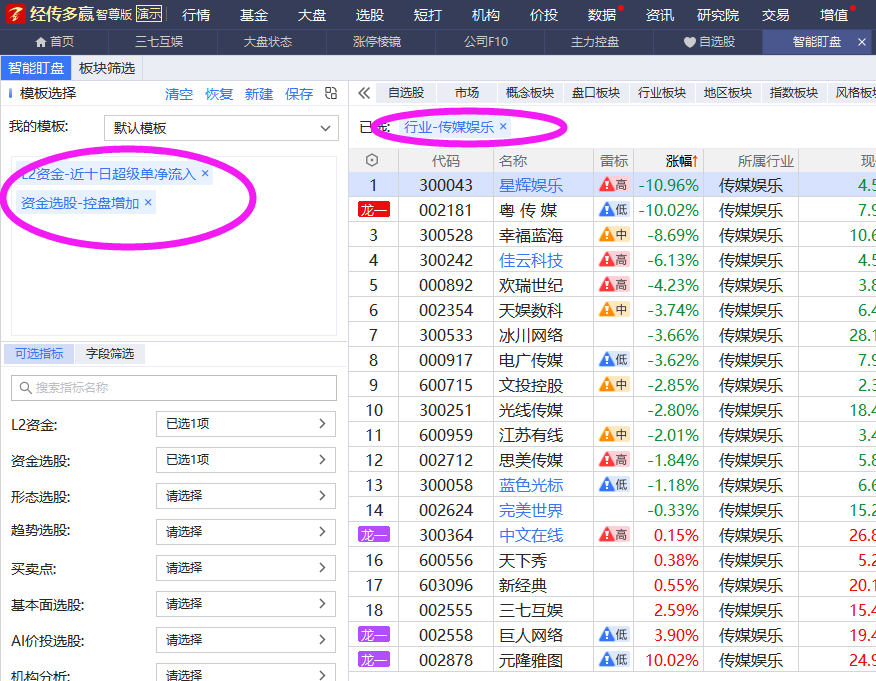 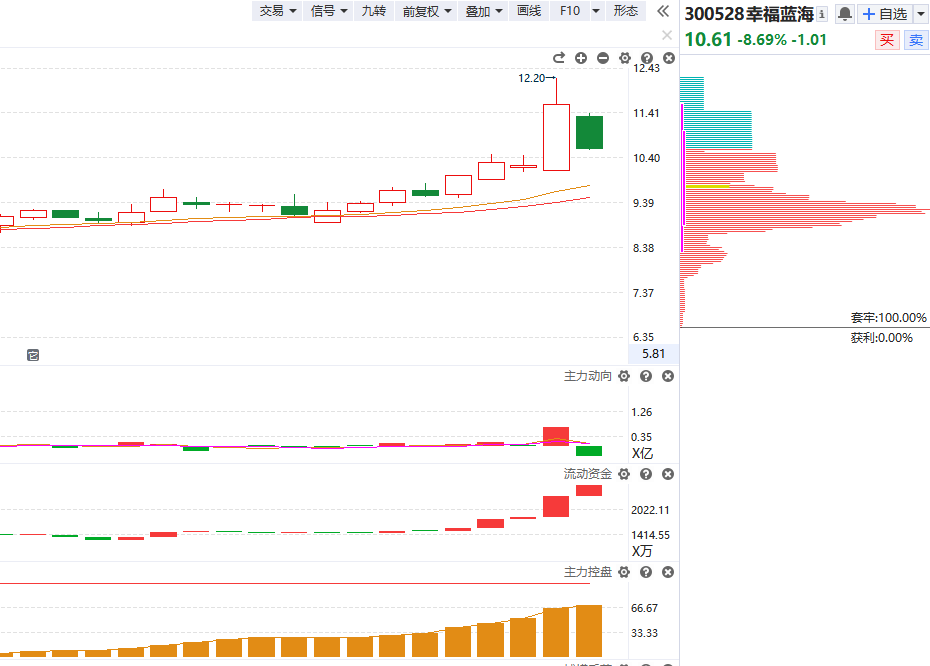 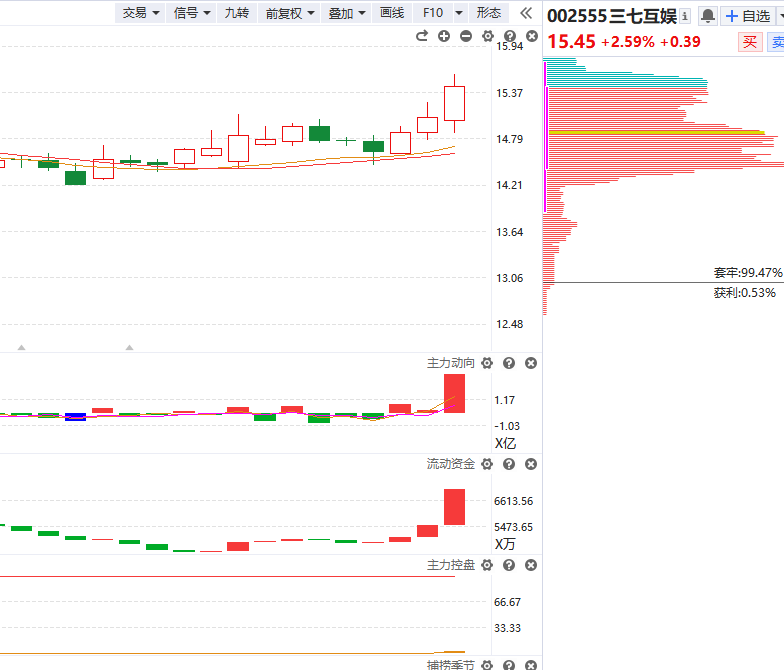 附：个股走强走弱的区别
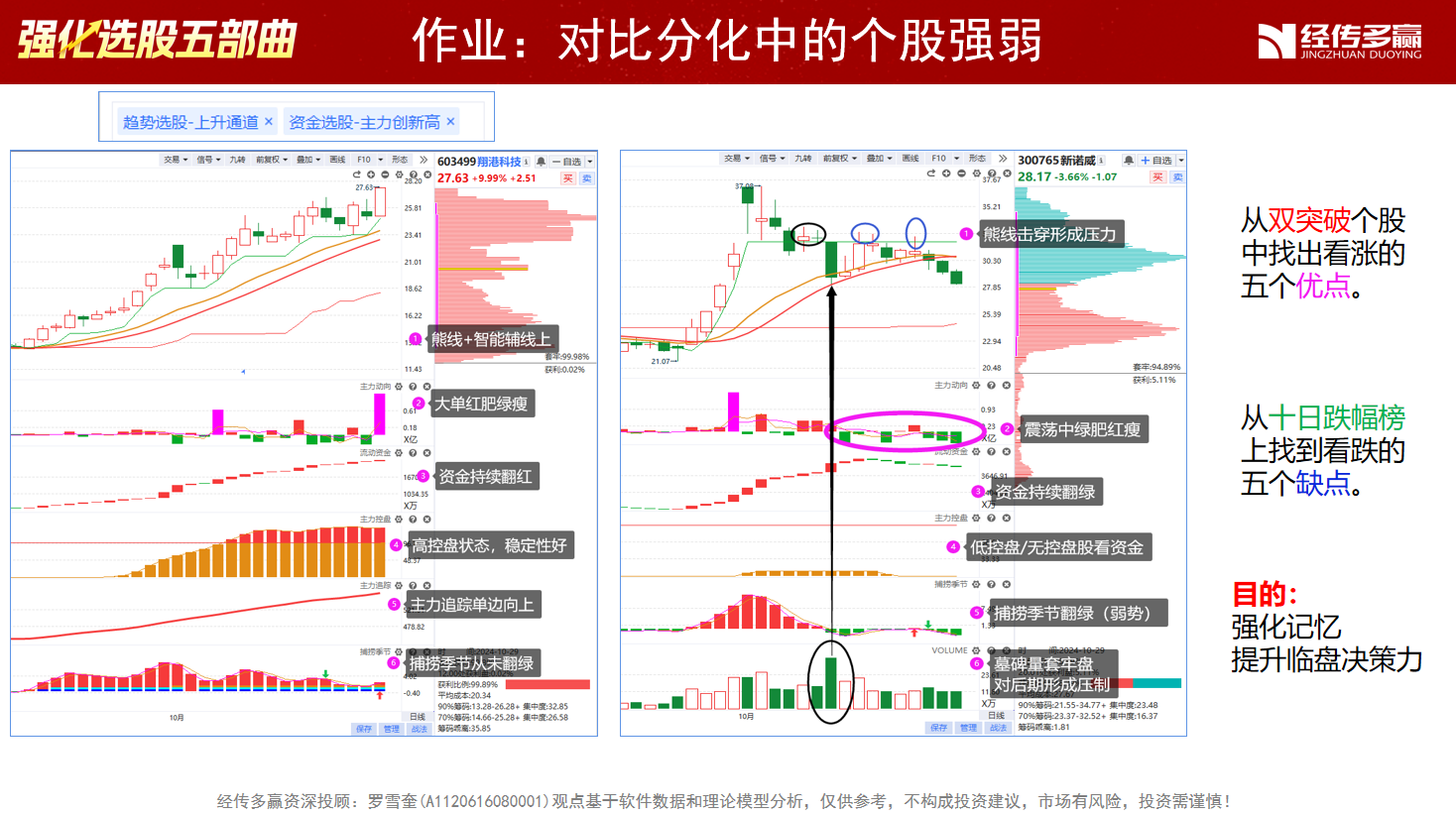 附：上涨的承压信号
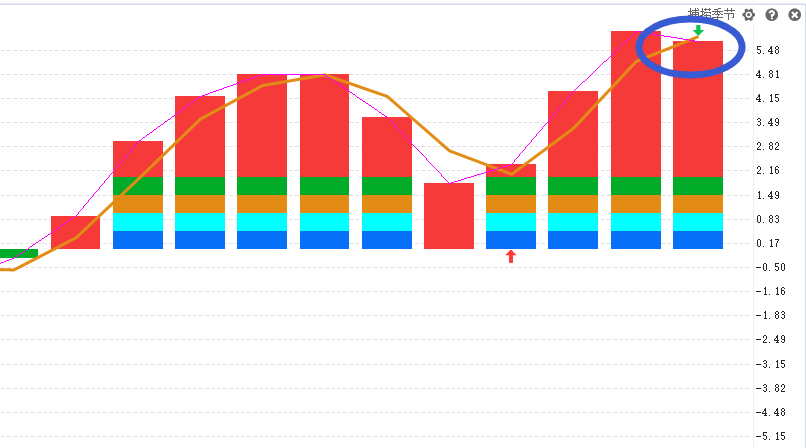 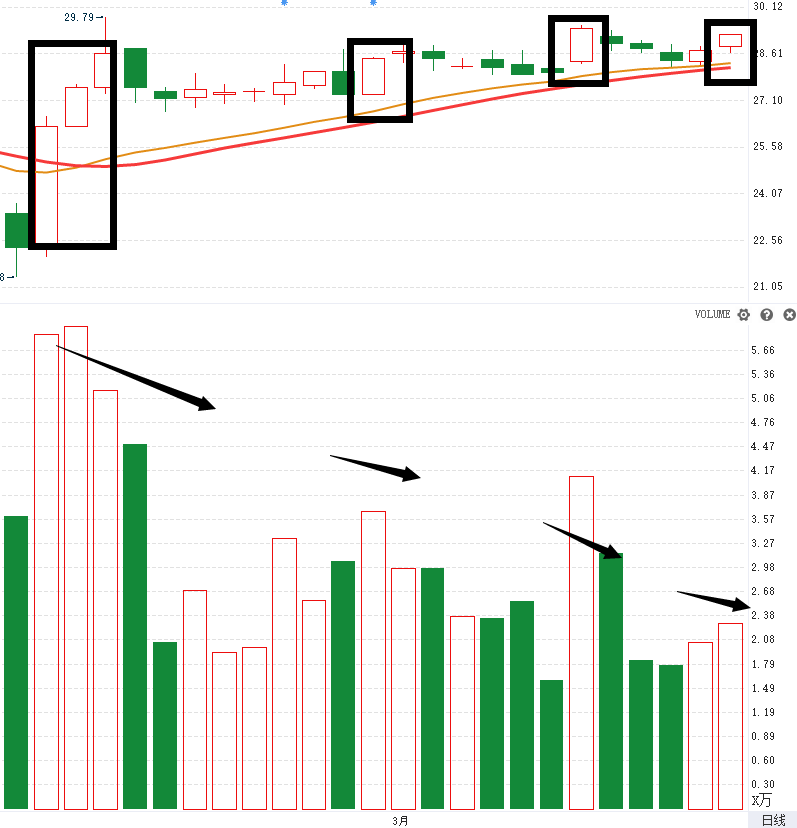 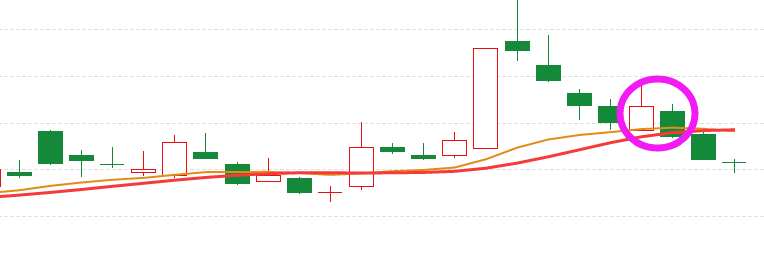 2.量价（捕捞季节）背离
1.上引线、阴包阳
3.周线死叉，日线回档易破位
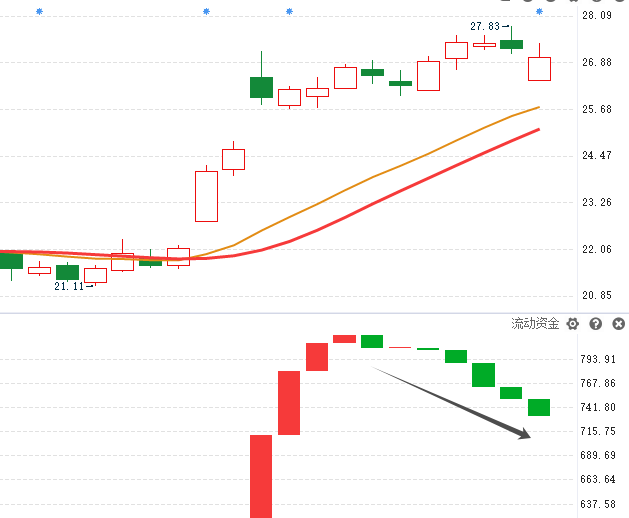 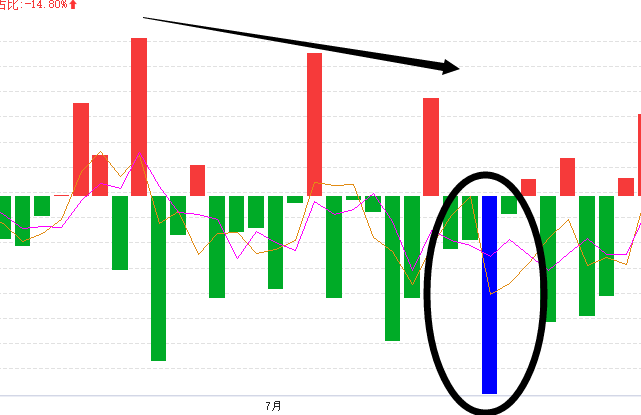 4.上涨资金翻绿
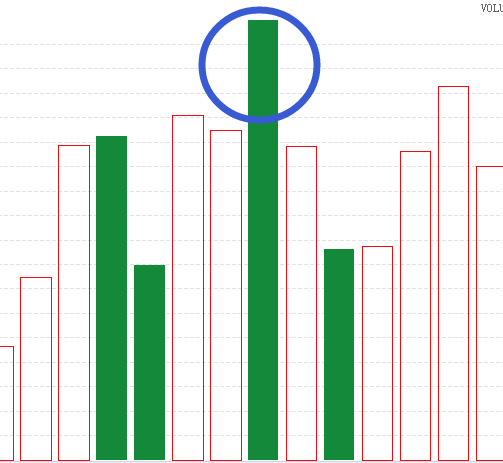 5.墓碑量信号
6.买单减少，大卖单出现（L2)
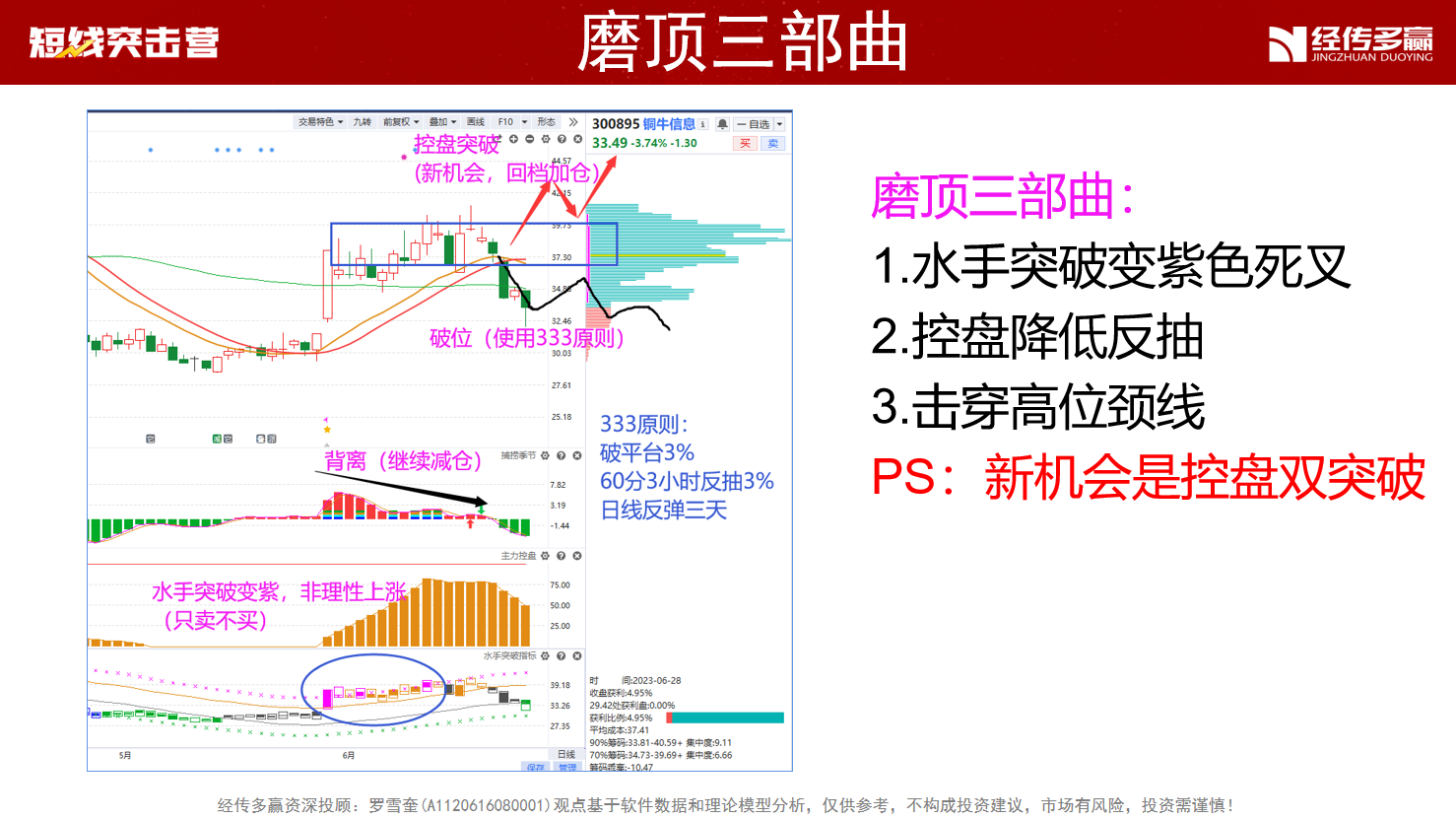 十一月行情展望
周线死叉日线回档易破位
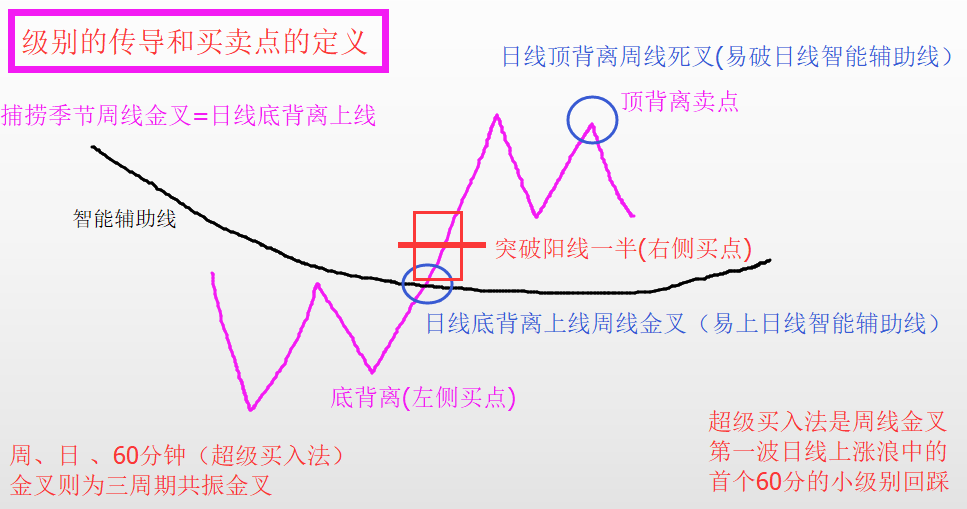 三阳开泰——60分和日线波段
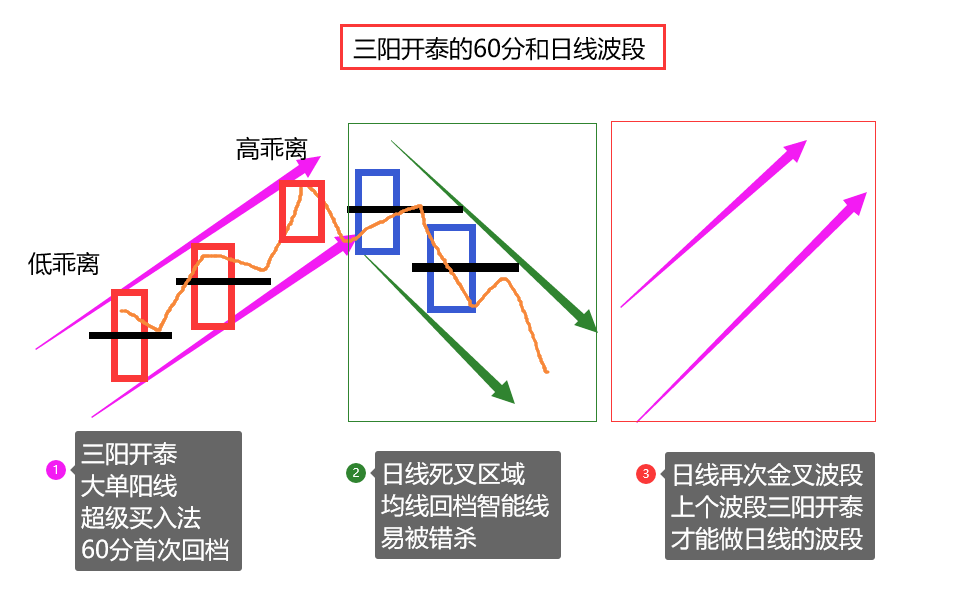 九套战法
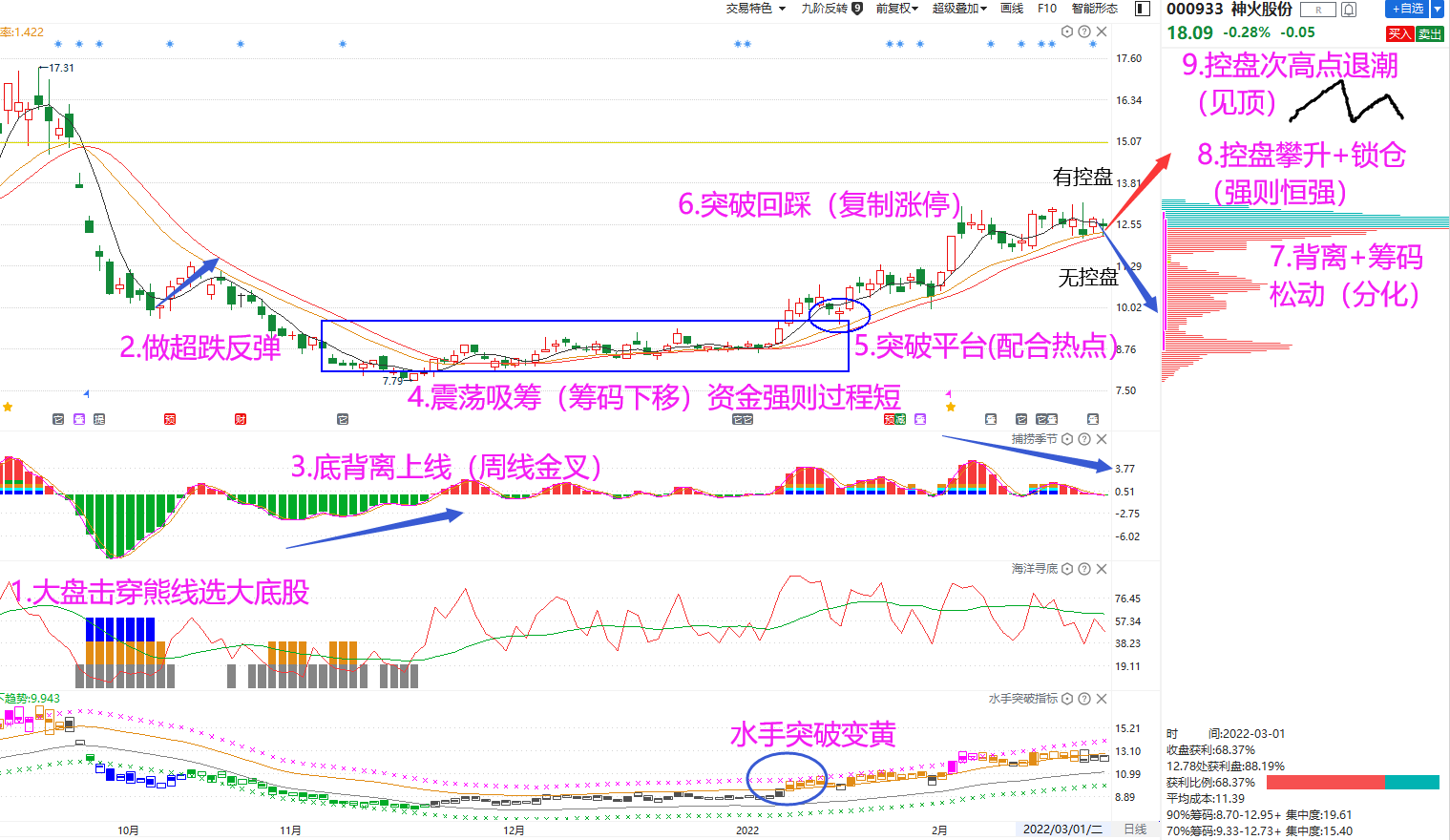 主力状态的用法
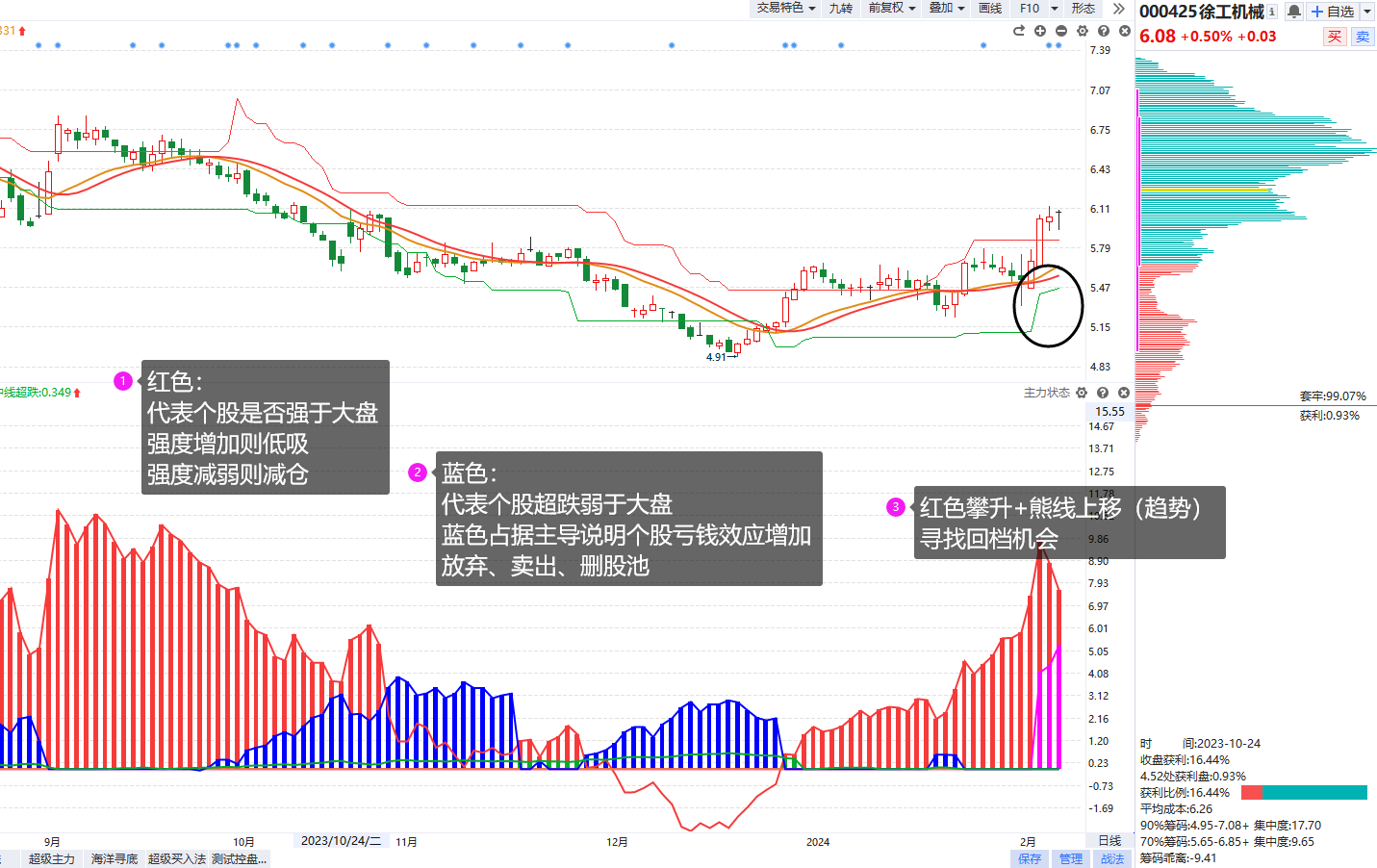 红色：强于大盘
蓝色：弱于大盘
紫色：游资拉升
黄色：控盘状态
找到强于大势的股，选股的核心就是想办法强于对标物
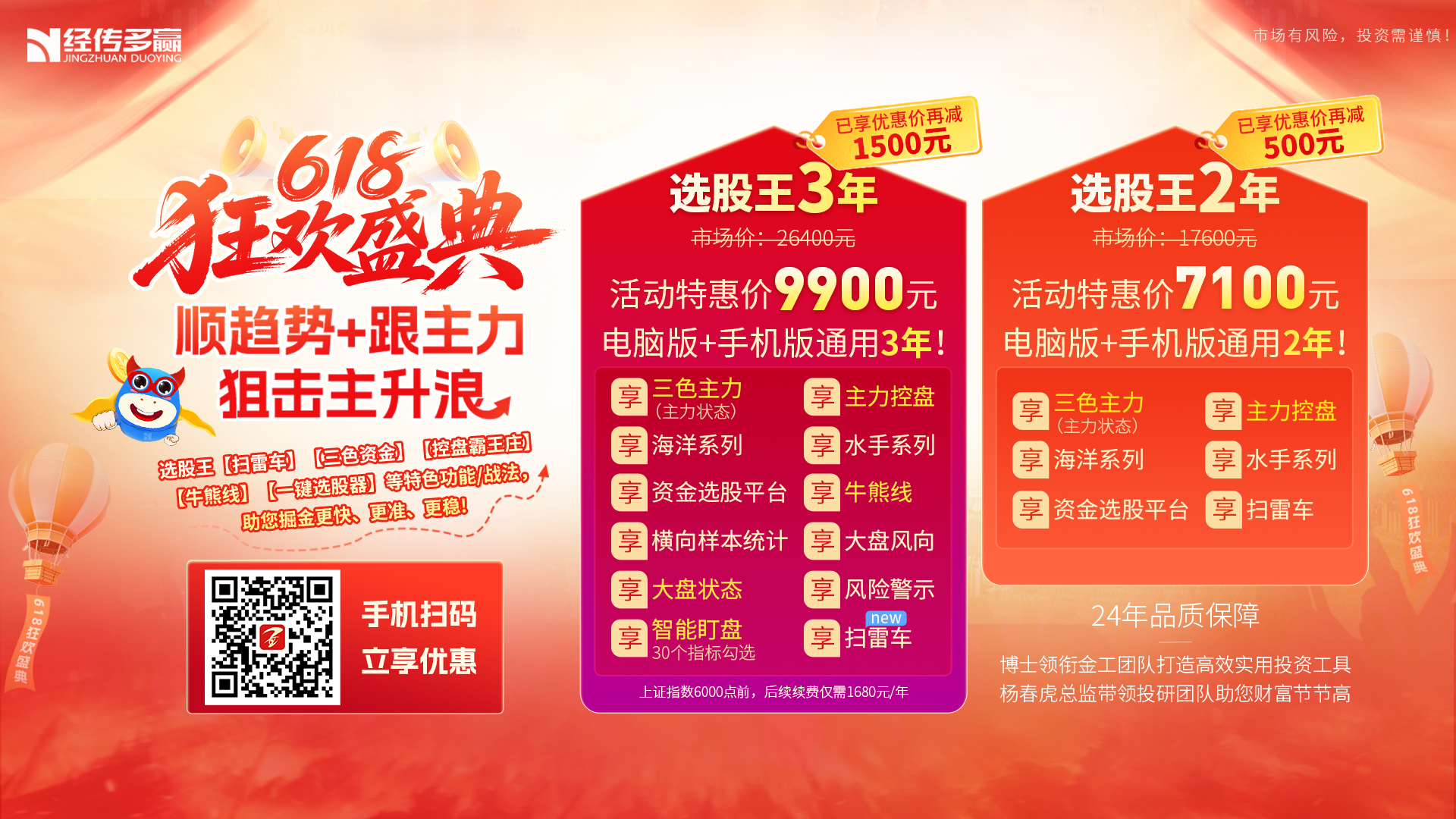 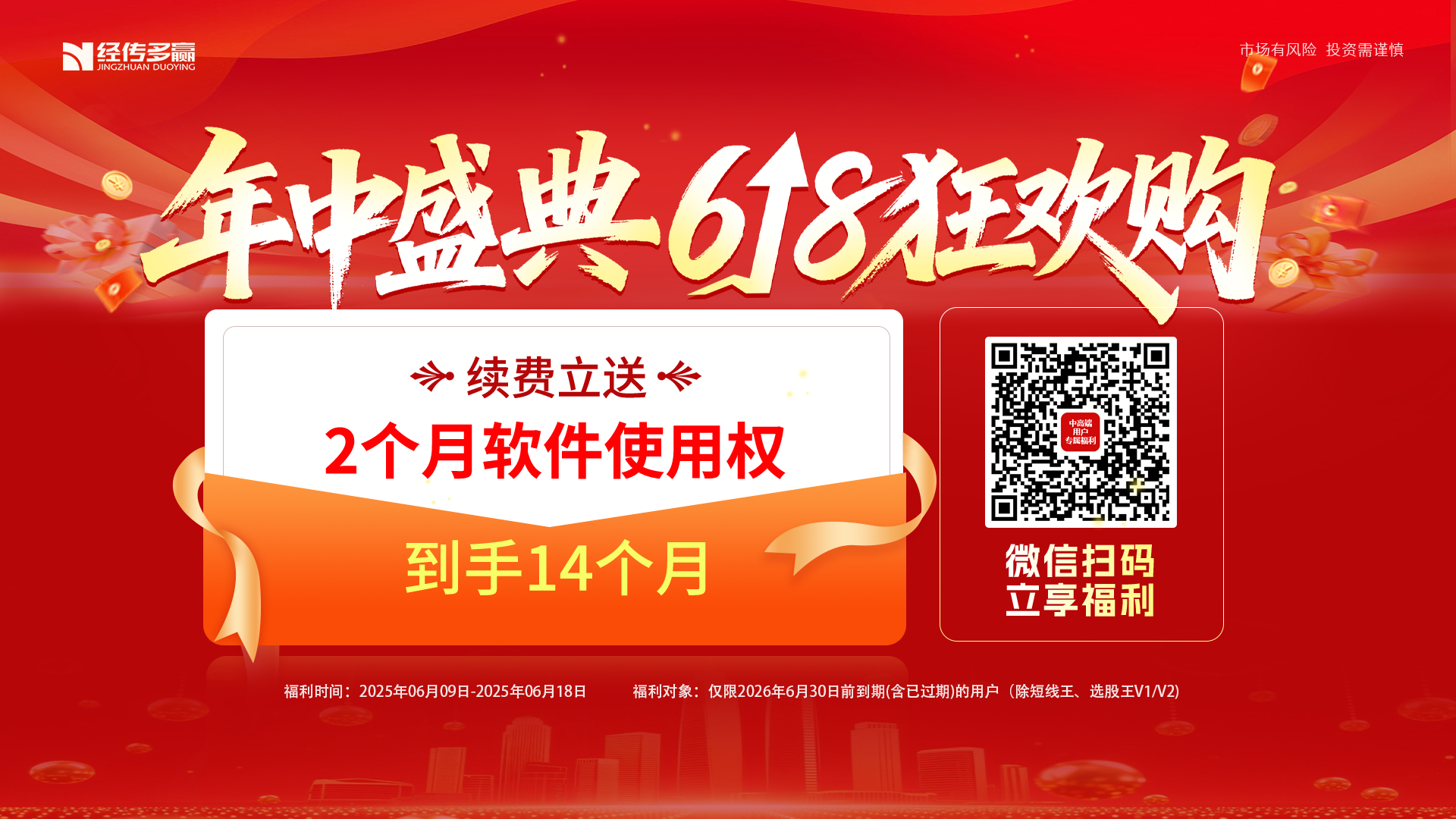 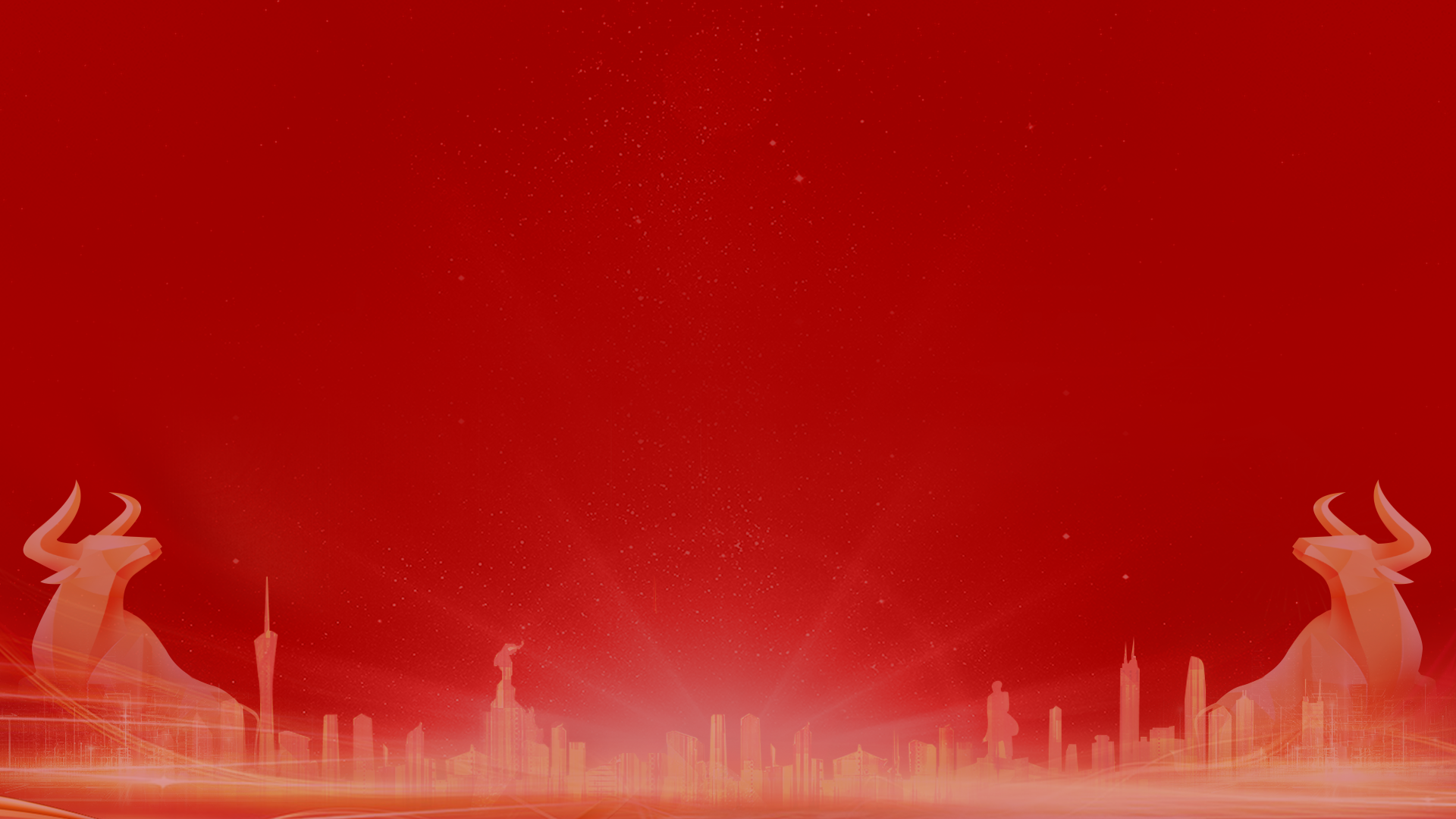 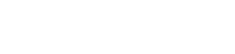 让投资遇见美好
我司所有工作人员均不允许推荐股票、不允许承诺收益、不允许代客理财、不允许合作分成、不允许私下收款，如您发现有任何违规行为，请立即拨打400-9088-988向我们举报！

风险提示：所有信息及观点均来源于公开信息及经传软件信号显示，仅供参考，不构成最终投资依据，软件作为辅助参考工具，无法承诺收益，投资者应正视市场风险，自主作出投资决策并自行承担投资风险。投资有风险，入市须谨慎！